Figure 1 Melt maps of a 250 bp region of the p16INK4/CDKN2 tumour suppressor gene before (solid) and after ...
Nucleic Acids Res, Volume 26, Issue 6, 1 March 1998, Pages 1548–1549, https://doi.org/10.1093/nar/26.6.1548
The content of this slide may be subject to copyright: please see the slide notes for details.
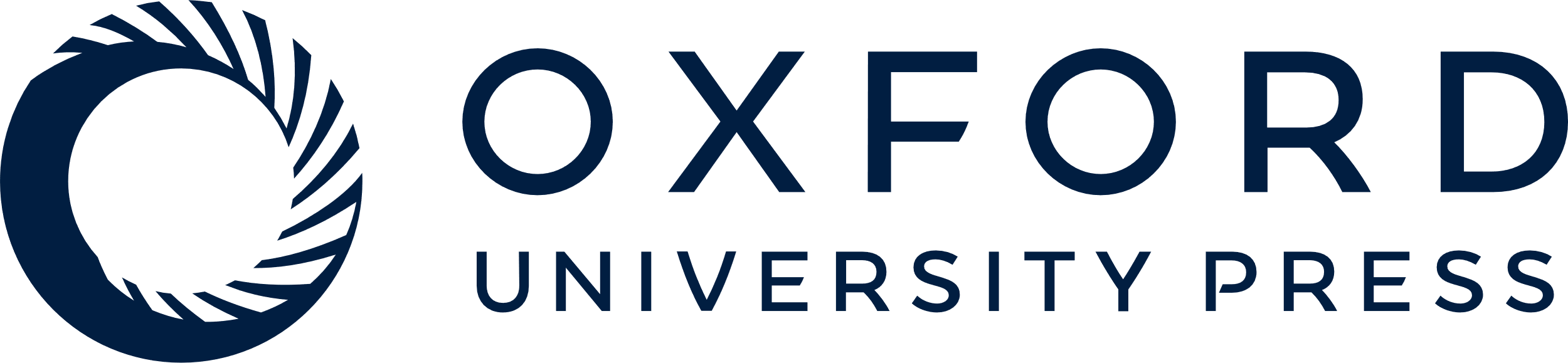 [Speaker Notes: Figure 1 Melt maps of a 250 bp region of the p16INK4/CDKN2 tumour suppressor gene before (solid) and after (dashed, upper strand; stippled, lower strand) treatment with sodium bisulphite.


Unless provided in the caption above, the following copyright applies to the content of this slide: © 1998 Oxford University Press]